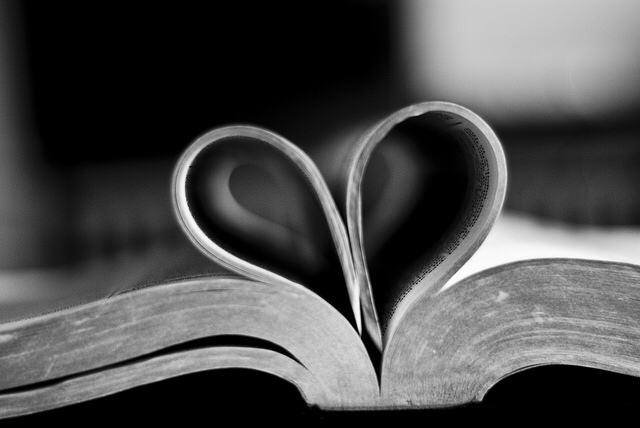 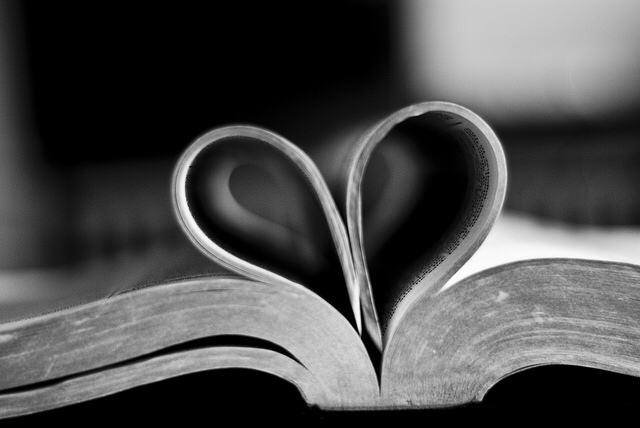 If I Don't Have Love
1 Corinthians 13
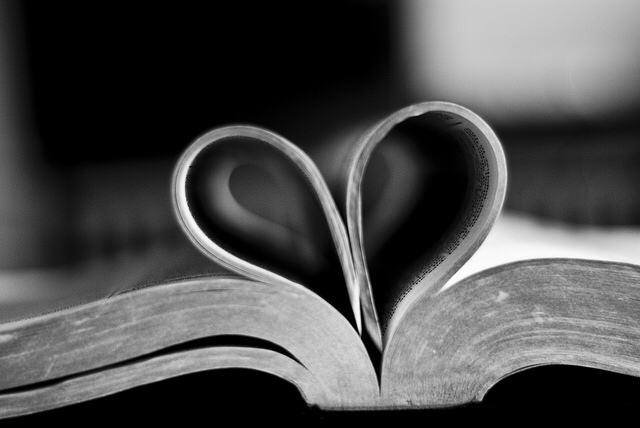 If I Don’t Have Love 1 Corinthians 13:1-3
1 Cor 13:1 - “If I speak in tongues of men and angels“
1 Cor 13:2 - “If I have prophetic powers, and understand all mysteries and all knowledge, and if I have all faith, so as to remove mountains”
1 Cor 13:3 - “If I give away all I have, and deliver up my body to be burned”
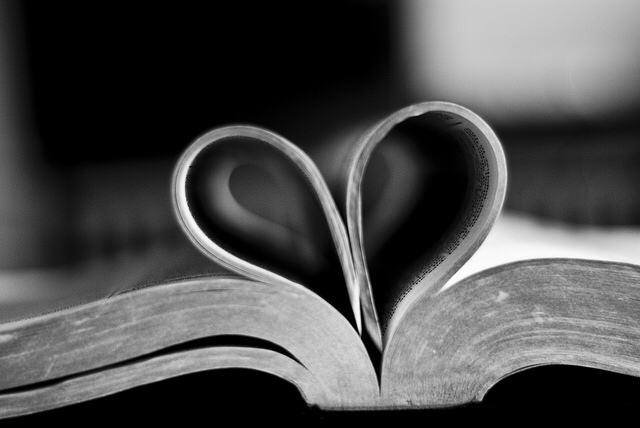 What Love Is Not
Love does not envy.
Love does not boast.
Love is not arrogant.
Love is not rude.
Love does not insist on its own way.
Love is not irritable.
Love is not resentful.
Love does not rejoice at wrongdoing.
Love never fails.
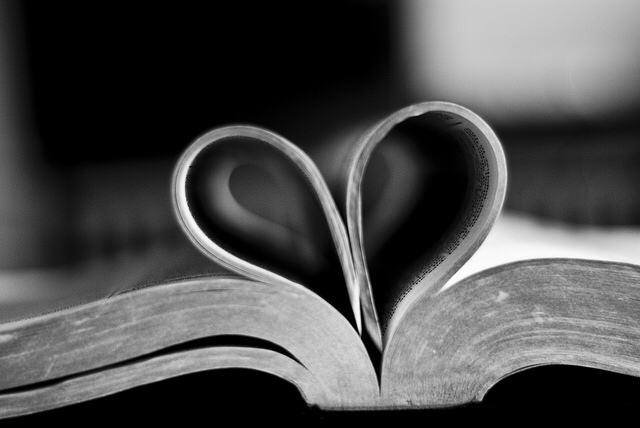 What Love Is
Love is patient.
Love is kind.
Love rejoices in truth.
Love bears all things.
Love believes all things.
Love hopes all things.
Love endures all things.
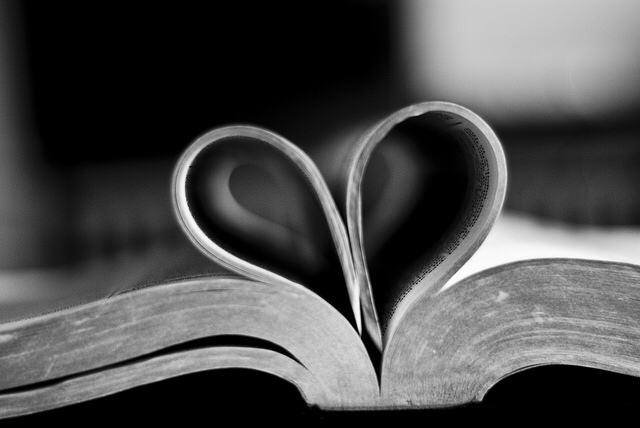 What Love Is
“Biblical love is a divine love that always chooses to fully want to do what is truly right.”
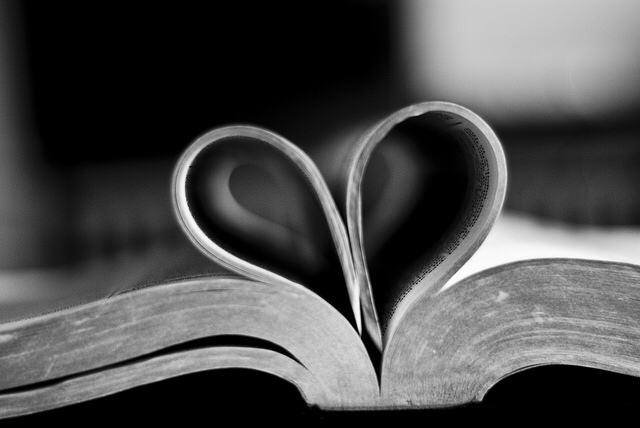 The Biggest Roadblock
ME
1 Corinthians 16:14
John 3:16
1 Corinthians 13:5
Luke 9:23
John 13:34-35